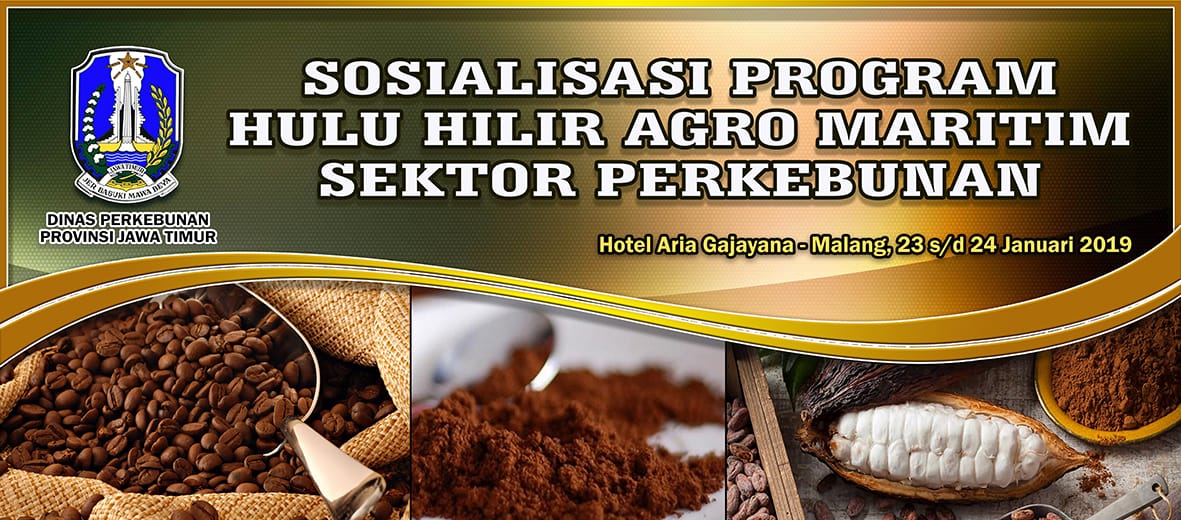 STRATEGI PERLUASAN 
PROGRAM HULU HILIR AGRO MARITIM 
SEKTOR PERKEBUNAN TAHUN 2019
1
Peningkatan kualitas produk
Peningkatan produktivitas
KONDISI PERKEBUNAN SAAT INI DAN PREDIKSI KE DEPAN
Defisit Produk Perkebunan
Orientasi Kedepan
Kondisi Saat Ini
Permasalahan
Konsumsi Terus Meningkat
Pengolahan produk hilir
Keamanan/Kebersihan Produk Pangan
Pertumbuhan Penduduk 
Peningkatan Kesejahteraan
Produksi Tumbuh Melambat
Tuntutan Produk Bermutu (Keamanan Pangan)
Alih fungsi lahan
Produktivitas belum optimal
Industri Hilir Meningkat
Mekanisasi pertanian
Ekspor Menurun
2
ZONA PEMBANGUNAN PERKEBUNAN DI JAWA TIMUR
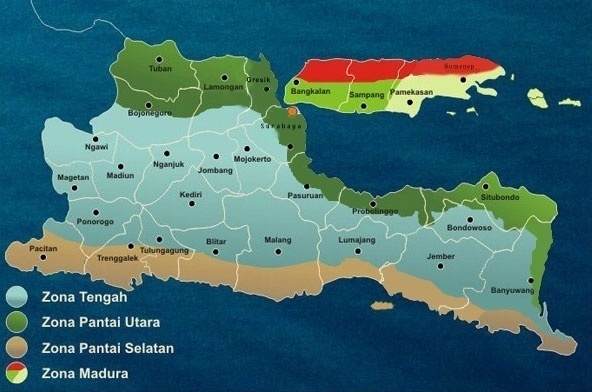 PENGUSAHAAN PERKEBUNAN DI JAWA TIMUR
4
AREAL DAN PRODUKSI PERKEBUNAN JAWA TIMUR
TAHUN 2018
Keterangan :
Komoditi Lain – Lain : Gula Merah, Karet, Teh, Kapok Randu, Serat Karung, Jarak,
                                       Kenanga, dll
5
AREAL PERKEBUNAN PER JENIS USAHA (2018)
6
PRODUKSI PERKEBUNAN PER JENIS USAHA (2018)
7
PROGRAM KEGIATAN PRIORITAS
Pembenihan
   (Nikotin Middle & Low)
Kemitraan
Percontohan
Rehab Pengolahan
Sertifikasi IG
1. TEMBAKAU
APBD
Pengembangan areal
   lingkar Ijen, BTS, Wilis
Peningkatan
  Produktivitas & Kualitas
Pasca Panen
    – Alat Pengolahan
Sertifikasi IG
KOMDITI UNGGULAN
2. KOPI
APBD
Pengembangan areal
    pantai selatan
Peningkatan
  Produktivitas & Kualitas
Pasca Panen
Sertifikasi IG
3. KAKAO
APBD
Pengembangan
    Varietas Baru
Bongkar Ratoon
Rawat Ratoon
Perluasan
Mekanisasi
4. TEBU
APBN
STRATEGI KEBIJAKAN
Pengembangan kopi arabika
 Peningkatan mutu
 Pengembangan industri hilir
 Sarana Pengolahan
K O P I
Pengembangan kakao di zona
     pantai selatan
 Pengembangan industri hilir
STRATEGI KEBIJAKAN PELAKSANAAN PROGRAM
Prioritas Gubernur
KAKAO
Prioritas SKPD
9
KOPI ARABIKA
PENGEMBANGAN KOPI ARABIKA TAHUN 2018 SELUAS 2.000 Ha
KONDISI KOPI ARABIKA
Pada tahun 2011 terdapat lahan  :   30.569 Ha
Existing Areal 2011		       :     8.569 Ha
Potensi Calon Lahan		       :   22.000 Ha
Pengembangan 2011-2016	       :   10.000 Ha
Existing Areal 2016	   	       :   17.659 Ha
Potensi Calon Lahan		       :   12.000 Ha
Pengembangan 2017  		       :     4.000 Ha
Potensi Calon Lahan
	Rencana Pengembangan	       :      8.000 Ha
	( 2018 – 2019 )
UMKM Pengolahan Bubuk Kopi Arabika : 27 Unit
Produksi kopi bubuk tahun 2016  : 20 ton /th
PEMBINAAN YANG DILAKUKAN
Perluasan Kopi Arabika
Peningkatan Mutu
Unit Pengolahan Hasil
Kemitraan
10
LUAS AREAL KOPI
Luas Areal Total Kopi Arabika        	: 19.631 Ha
Luas Areal Perkebunan Rakyat	: 12.255 Ha
Luas Areal Perkebunan Besar Negara	:   7.172 Ha
Luas Areal Perkebunan Besar Swasta	:       204 Ha
11
KONDISI KOPI ARABIKA JAWA TIMUR
KOPI ARABIKA
RAKYAT
PTP / PBS
AREAL
8.569 Ha
PRODUKSI
1.887 ton
AREAL
7.379 Ha
PRODUKSI
3.420 ton
2013
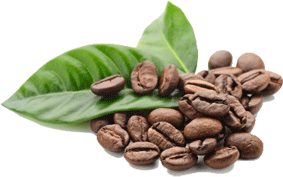 PEMBINAAN
Perluasan Kopi Arabika
Peningkatan Mutu
Unit Pengolahan Hasil
Kemitraan
PRODUKSI
5.109 ton
AREAL
7.386 Ha
PRODUKSI
6.255 ton
AREAL
17.659 Ha
2018
3
PETA PENGEMBANGANI KOPI ARABIKA JAWA TIMUR
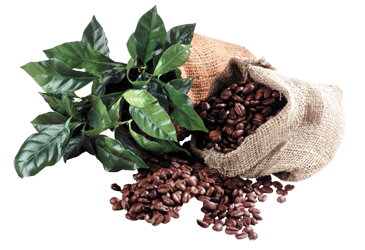 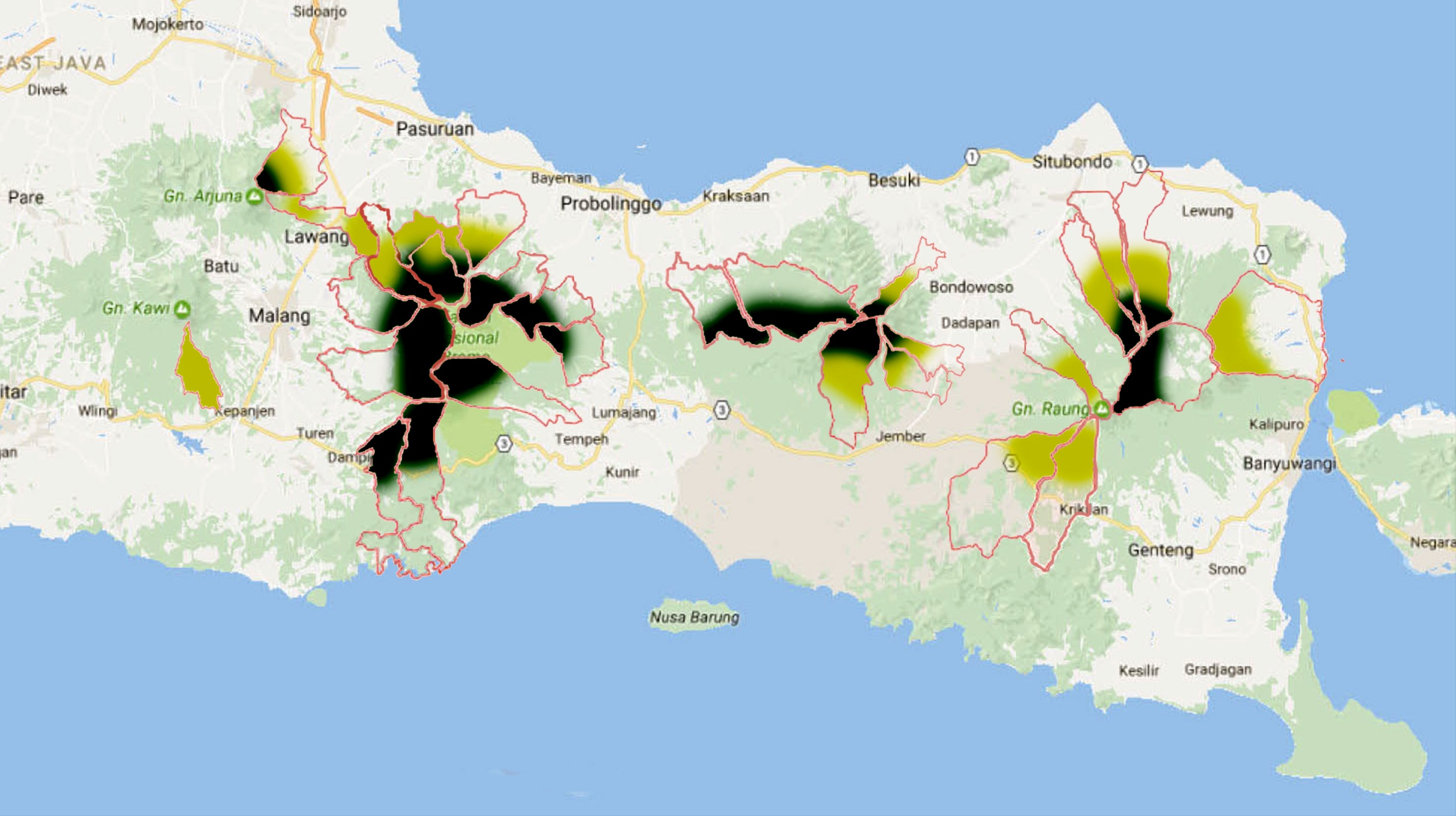 Var.  Lini S
           Sigarar Utang
Var.  Lini S,Komasti
          Sigarar Utang
Var.  Lini S
Var.  Lini S,
         Komasti
Var.  Lini S,
         Komasti
Var.  Lini S,
         Komasti
Var.  Lini S,
         Komasti
Var.  Lini S,
         Komasti
Ketinggian 800 – 1.000 m dpl
Ketinggian di atas 1.000 m dpl
4
KOPI ARABIKA RAKYAT
2013
2018
POTENSI LAHAN
30.569 Ha
PENGEMBANGAN 2000 Ha /tahun
Tahun 2011 – 2016 : LUAS 10.100 Ha
LUAS AREAL 17.659 Ha
( EXISTING 8.569 Ha
+
Pengembangan Baru
9.090 Ha )
EXISTING
AREAL
8.569 Ha
FASILITASI ALAT : JUMLAH  110 Unit
CALON LAHAN
12.910 Ha
CALON LAHAN
22.000 Ha
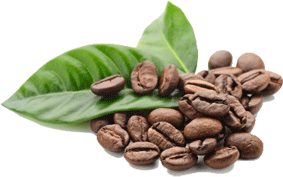 PENGEMBANGAN TAHUN 2017
4.000 Ha
Masih ada potensi lahan seluas 8.910 Ha yang akan dikembangkan di tahun 2018 dan 2019
5
UKM BERBASIS KOPI ARABIKA
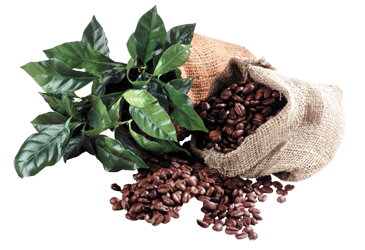 FASILITASI APBD PROVINSI
On Farm
PENGEMBANGAN 2000 Ha /tahun (Tahun 2011 – 2016 (Ha)
- Bondowoso          1.450    - Lumajang	          500
- Situbondo	        1.250    - Probolinggo   	      1.100
- Jember	        2.500    - Pasuruan	          900
- Banyuwangi             500    - Malang                          1.700
- Tulungagung            200
		JUMLAH	    10.100
Off Farm
FASILITASI ALAT
- Bondowoso	24    - Lumajang                                      7
- Situbondo	14    - Probolinggo  	    18
- Jember	15    - Pasuruan	   	    10
- Banyuwangi	  2    - Malang          	    20
	   JUMLAH	  	   110
Olahan ( UMKM 28 Kelompok )
Kopi Sangrai
Kopi Bubuk
Potensi Produksi Kopi Bubuk 20 ton/tahun
( Ose Rp. 1,2 milyar		  Kopi Bubuk Rp. 2,4 milyar )
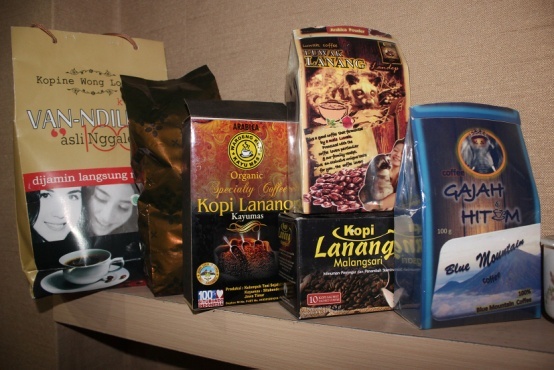 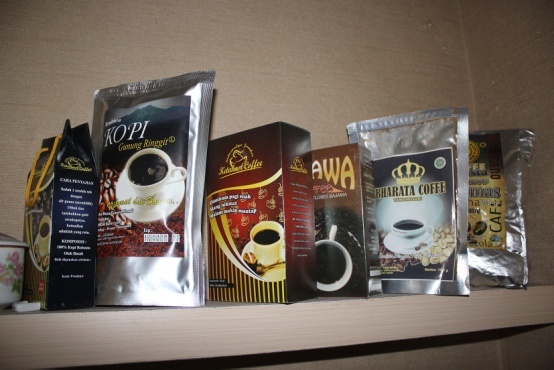 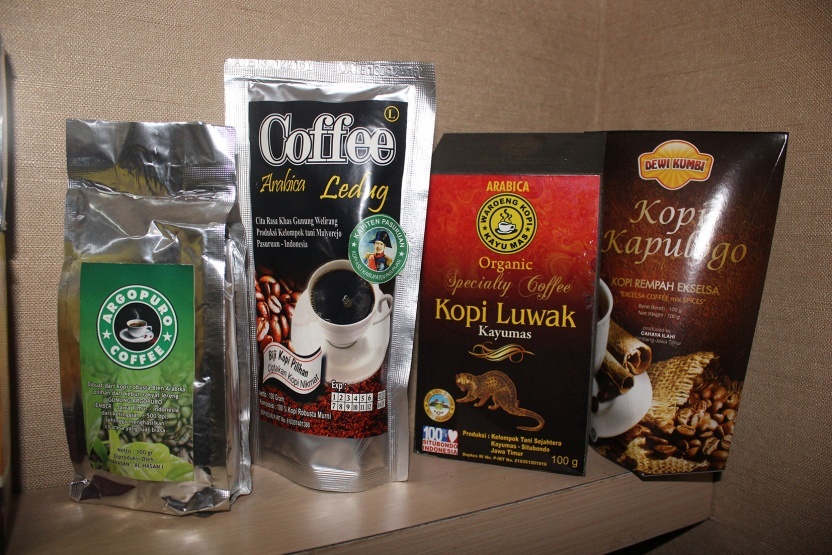 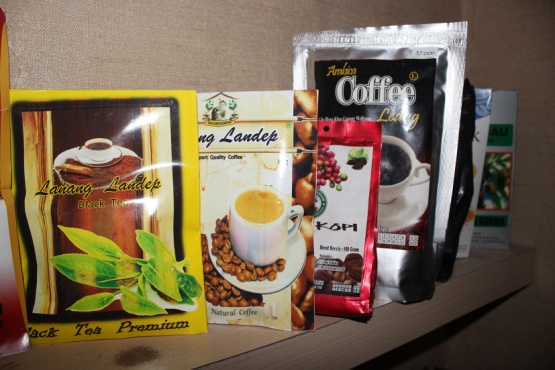 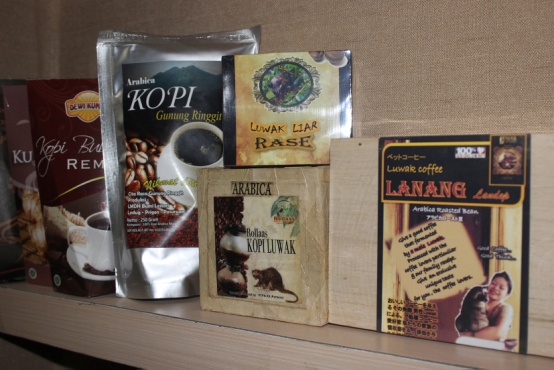 6
PRODUKSI KAKAO
Nasional
  Areal			: 1,774 Juta Ha
  Produksi		: 740.500 ton ; Ke-3 Dunia
Jawa Timur				
	-  Areal			:  58.019 Ha
		Rakyat			:  41.207 Ha	
		PTP/PBS		:  16.812 Ha
	-  Produksi		:  33.146 Ton
		Rakyat			:  19.063 Ton	
		PTP/PBS		:  14.083 Ton
 Potensi pengembangan
  - Sebelum reformasi (Utamanya PTP, PBS), areal 30 Ha dengan produksi 35 ton
  - Setelah reformasi, produksi PTP tinggal 21 ton
  - Untuk mengembalikan produksi 35 ton, dikembangkan kakao rakyat  dan  saat ini telah tercapai
16
Lemak kakao
Bubuk cokelat
Cokelat batangan
Potensi Kakao Jawa Timur
GREEN BEANS
PRODUK HILIR
AREAL DAN PRODUKSI 
KAKAO RAKYAT
PROGRAM PRIORITAS KAKAO
Pengembangan
    Kakao
Spesifik lokasi di lahan kosong dan dibawah tanaman kelapa, 
   cengkeh, atau komoditi lainnya yang berfungsi sebagai penaung
 Prioritas di kawasan pantai selatan : Mulai Kab. Pacitan hingga Banyuwangi
Peningkatan mutu
Peningkatan budidaya, antara lain : pengendalian hama penyakit,
  pemupukan dan pangkasan, untuk menghasilkan biji bermutu
 Pengeringan biji dengan alat/rumah pengering, khususnya saat hujan
 Pengolahan dengan cara fermentasi
 Pengembangan pengolahan bubuk dan pasta kakao, makanan  cokelat
  dan pengemasan
Pengembangan
    Industri Hilir
Saat ini di Jawa Timur terdapat 6 unit pengolahan makanan cokelat
  di Kab. Trenggalek, Blitar, Kediri, Madiun, Jember, Sidoarjo.
 Kedepan akan dikembangkan pengolahan di kawasan wisata
  Batu dan Kab. Mojokerto
Sarana Pengolahan
Untuk mendukung peningkatan mutu dan industri hilir, diberikan fasilitasi:
 Alat /rumah pengering biji kakao
 Alat pengolahan produk tengah (bubuk dan pasta kakao)
 Alat pengolahan hilir (makanan cokelat)
 Alat pengemas produk
19
POTENSI LAHAN KAKAO DI PANTAI SELATAN JAWA TIMUR
50.000 Ha
CALON LAHAN
8.668 Ha
EXISTING AREAL
PR : 41.207  Ha
20
FASILITASI ALAT PENGOLAHAN KAKAO
PROGRAM HULU-HILIR AGROMARITIM
Defenisi Hulu-Hilir
Secara garis besar, Program Hulu Hilir Agromaritim adalah model pemberdayaan kelompok tani melalui rekayasa sosial, ekonomi, teknologi, dan nilai tambah, dimana petani anggota tetap bertindak sebagai pelaku utama dalam pengolahan usaha tani. 
	Partisipasi aktif petani anggota meliputi perencanaan usaha on-farm maupun off-farm, serta menyepakati teknologi pertanian yang akan diterapkan. Pihak perbankan memberikan fasilitasi permodalan ke petani melalui kelompok/gabungan kelompok petani, baik dalam pengadaan saprodi dan pelaksanaan pengolahan pascapanen, sampai ke tahap pemasarannya. 
	Sementara itu pemerintah daerah bertindak sebagai fasilitator dalam kegiatan perencanaan, penyusunan strategi usaha, pengenalan teknologi terapan spesifikasi-lokasi, pengadaan modal, saprodi, dan alsintan, serta dalam pemasaran hasil.
23
Komoditi
Pengertian Nilai Tambah Produk Perkebunan
Proses Pengolahan
Mengolah hasil pasca panen menjadi produk hilir
Pengangkutan
Perpindahan barang
Angkutan
Pengemudi
Sortasi
Penyimpanan
Pergudangan
Persediaan/ stok
Kestabilan harga
Proses Pengolahan
Komoditi
Penyimpanan
Pengangkutan
24
TUJUAN PROGRAM HULU HILIR AGROMARITIM
Menggerakkan petani dalam usaha pengembangan hulu hilir;
Mengelola dana kredit yang digulirkan dari Pemerintah Provinsi Jawa Timur;
Melaksanakan manajemen administrasi pembukuan dan keuangan/dana kredit dari pemerintah secara rofessional;
Petani mendapatkan nilai tambah usaaha tani yang besar ada di hilir
25
PERMODALAN PROGRAM HULU HILIR AGROMARITIM
Permodalan program hulu hilir diperoleh dari kredit dengan bunga rendah (6 %/tahun)
Dana kredit dari anggaran APBD Provinsi Jawa Timur yang disalurkan melalui Bank Jatim dan Bank UMKM Jatim.
Kredit Hulu Hilir Agro Maritim adalah kredit investasi dan modal kerja yang diberikan kepada Koperasi/Gapoktan/Kelompok/Petani dalam rangka mendukung peningkatan agribisnis
26
PROGRAM HULU HILIR PERKEBUNAN
Program Hulu Hilir Sub Sekor Perkebunan dipergunakan untuk komiditi kopi dan kakao.
Pinjaman/Pembiayaan, digunakan untuk modal kerja di on farm, biaya operasional pengolahan dan penyediaan bahan baku. 
Pengelolaan dana pinjaman/pembiayaan, dilakukan oleh Kelompok atau Gabungan Kelompok atau Koperasi.
Kredit disalurkan melalui Bank Pembangunan Daerah Jawa Timur Tbk atau Bank UMKM
Agunan  menggunakan agunan aset milik Kelompok atau Gabungan Kelompok atau Koperasi atau aset milik Pengurus Kelompok atau Gabungan Kelompok atau Koperasi.
27
KELOMPOK TANI PELAKSANA PROGRAM HULU HILIR
SEKTOR PERKEBUNAN TAHUN 2019
28
kelompok pelaksanaprogram hulu-hilir kopi &kakao tahun 2019
29
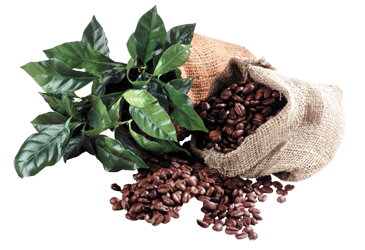 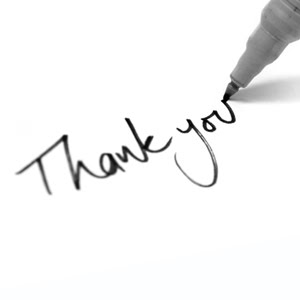